IANUARIE 2024
CAMPANIE DE PREVENȚIE A cancerului DE COL UTERIN
Informează-te! Testează-te!  Vaccinează-te!
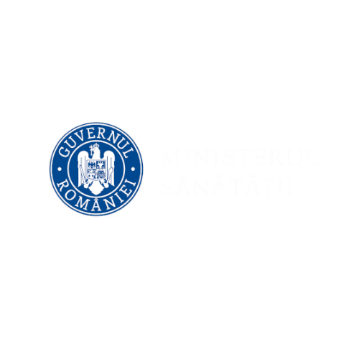 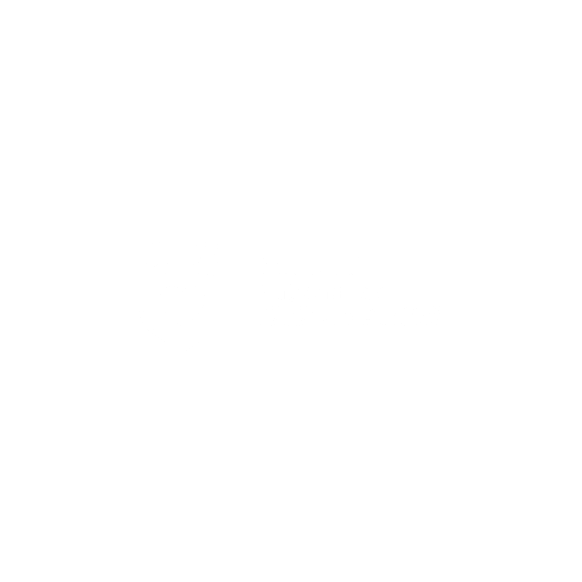 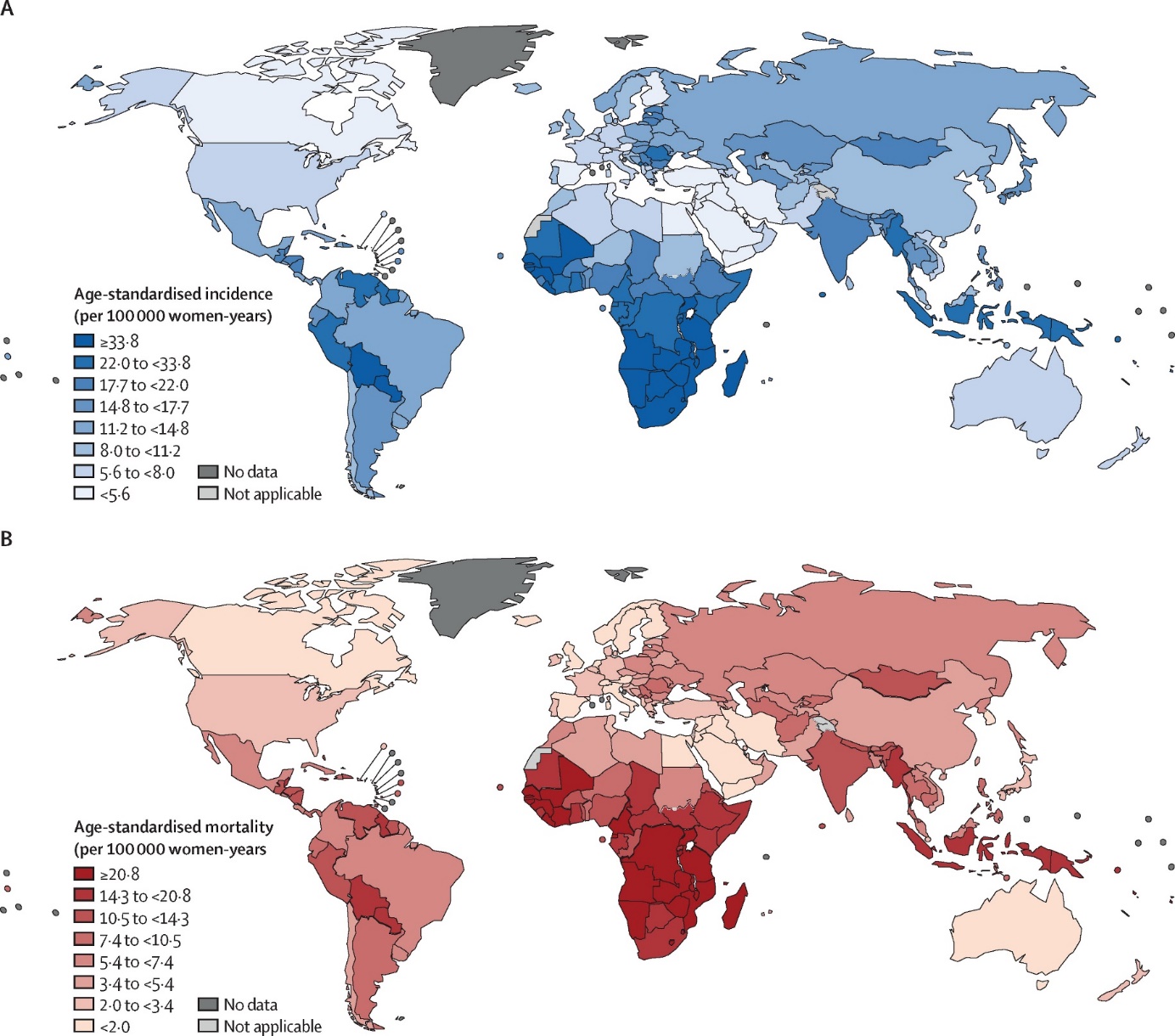 Mai mult de
85%
Dintre femeile afectate sunt tinere, cu educație scăzută, din comunitățile cele mai sărace din lume.
90%
Dintre decese, se produc în țările cu venituri mici și mijlocii.
Incidența standardizată pe vârstă (A) și ratele mortalității (B) cancerului de col uterin în funcție de țară în 2020
Baza de date GLOBOCAN, Agenţia Internaţională pentru Cercetare in Cancer (IARC), the Global Cancer Observatory
Cancerul de col uterin
OMOARĂ MAI MULT DE 
300.OO0
FEMEI ÎN FIECARE AN.
Anual sunt diagnosticate  peste
600.000
Cazuri.
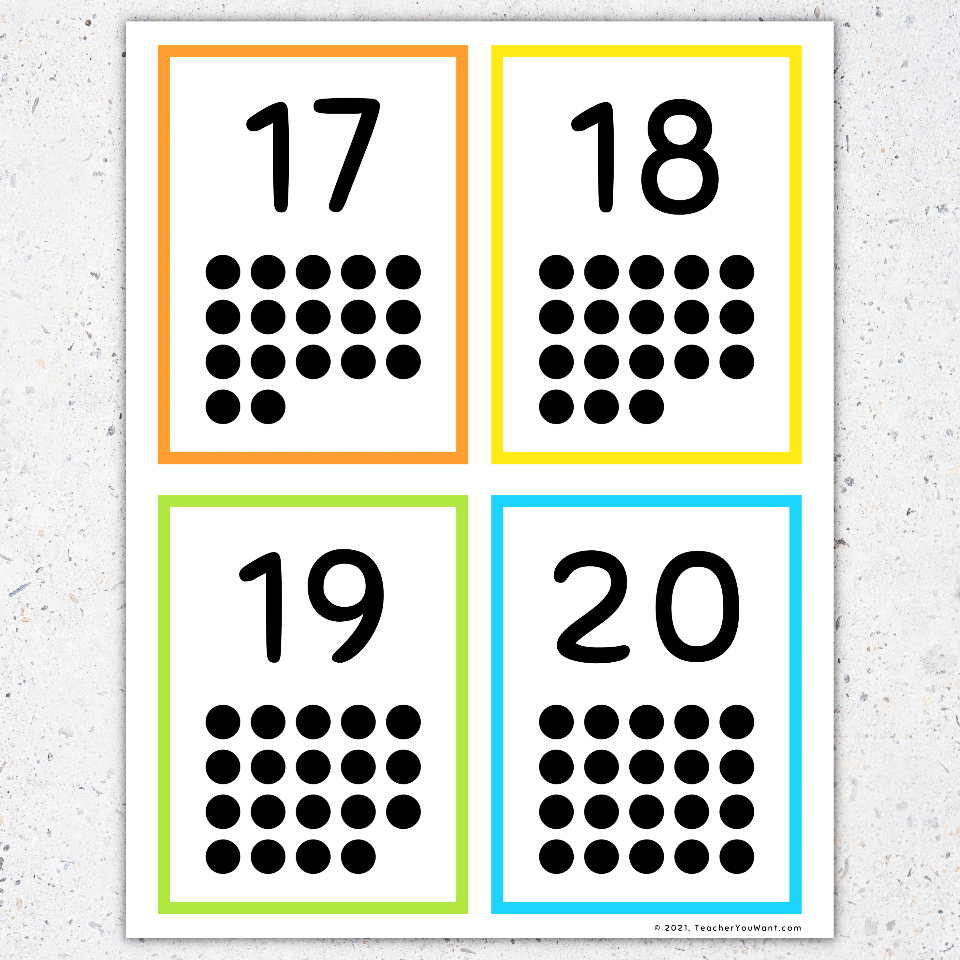 19 din 20 cele mai afectate țări sunt în Africa.
se estimează 
că fără acțiuni
PÂNĂ ÎN 2030
Numărul anual 
de cazuri noi 
VA CREȘTE LA
700.OO0
Cazuri
Numărul anual de decese 
VA CREȘTE LA
400.OO0
	Cazuri